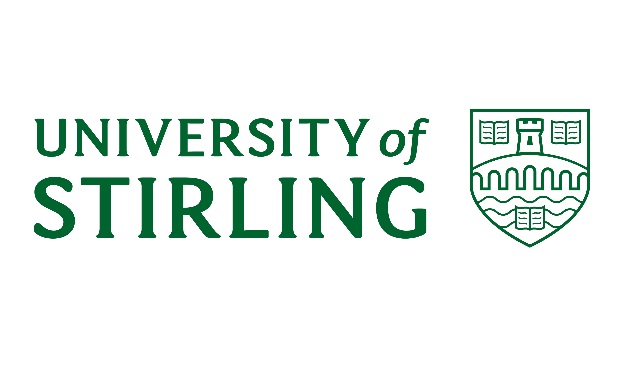 COMMITTEE STRUCTURE
Audit
HDC
PANELS & COMMITTEES REPORTING TO EC
Curriculum Management Sub-Committee (CMSC)
Assessment & Attainment Sub-Committee (AASC)
Academic Panel (Taught)
Academic Panel (Research)
External Quality Review Sub-Committee
APC
COMMITTEES REPORTING TO UREC
Animal Welfare and Ethical Review Body (AWERB)
NHS, Invasive or Clinical Research (NICR)
General University Ethics Panel (GUEP)
EC
GNC
Court
Council
UREC
SEC
CJNCC
Research
PANELS & COMMITTEES REPORTING TO SEC
Student Induction Planning Sub-Committee
Student Surveys Sub-Committee
Rem Com
JPPRC
Health and Safety  Committee
JPPRC = Joint Policy, Planning & Resources Committee

HDC = Honorary Degrees Committee
EC = Education Committee
SEC = Student Experience Committee
Research = University Research & Innovation Committee
Audit = Audit Committee
APC = Academic Promotions Committee 
GNC = Governance & Nominations Committee
UREC = University Research Ethics Committee
CJNCC = Combined Joint Negotiating & Consultation Committee
Rem Com = Remunerations Committee
July 2025